Alta California Regional Center (ACRC)~Social Recreation, CAMP, & Non-Medical Therapies~
Please visit our website: www.altaregional.org
Presented by: Johnny Xiong, Associate Client Services Director
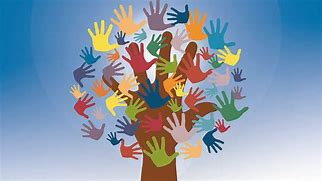 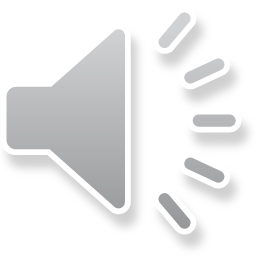 [Speaker Notes: ACRC is embarking on a diversity and equity project focusing on access of social recreational activities for people with developmental disabilities. Recreation plays an important role in the lives of all people. People with developmental disabilities may face barriers to developing relationships in social and recreational settings. ACRC promotes access to age appropriate activities for children and adults so that individuals can fully and actively participate in all aspects of life. We recognize and value the importance of family, friends and community, and commit to promoting full inclusion within our community.]
Services Restored
From July 1, 2009 until June 30, 2021, regional centers were prohibited by Welfare and Institutions Code section 4648.5 from purchasing camping (or related expenses), social recreation activities, or nonmedical therapies for any client unless the client met the criteria for an exemption. 

Effective July 1, 2021, regional centers’ authority to purchase those services, was restored; changes to Welfare and Institutions (W&I) Code section 4648.5 restored regional center authority to fund camping services and associated travel expenses; social recreation activities; educational services for children three to 17, inclusive, years of age; and nonmedical therapies, including, but not limited to, specialized recreation, art, dance, and music. 

Alta California Regional Center is committed to spreading the word and sharing information to our clients and families about these services.
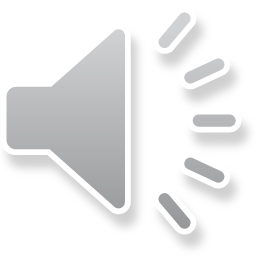 Social and Recreational Opportunities
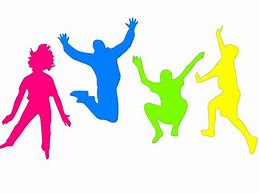 Socialization, leisure and recreational opportunities are recognized as essential for the health and well-being of all individuals. Alta California Regional Center (ACRC) promotes involvement in age appropriate activities. Participation in community activities and with organizations such as sports and hobby groups, clubs and other community service organizations is encouraged. 

ACRC sees the value in children and adults participating in social and recreational activities.  We are committed to promoting positive mental health, growth and development, relationship building and encourage these opportunities for inclusion.
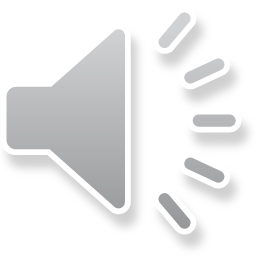 [Speaker Notes: Provide example – (Katina) success story (benefits, getting people out, integrated, access to community and engage City of Sacramento in their recollection of the positive impact recreation has for individuals]
Service Definitions and Settings
Social Recreation Activities:  Leisure activities shared with other individuals for the purpose of promoting personal enjoyment, healthy lifestyles, social interaction, self-esteem, and community integration. Examples of social recreational activities may include participation with others at: Parks and Recreation, YMCA, Boys and Girls Clubs of America, Special Olympics, etc. 

Service Settings:
Full Inclusion: The setting is integrated in and supports full access for individuals receiving in the greater community: engage in community life, receive services in the community.
Segregated Activity or Non-Medical Therapy: Services and supports delivered exclusively in a setting with disabled peers.
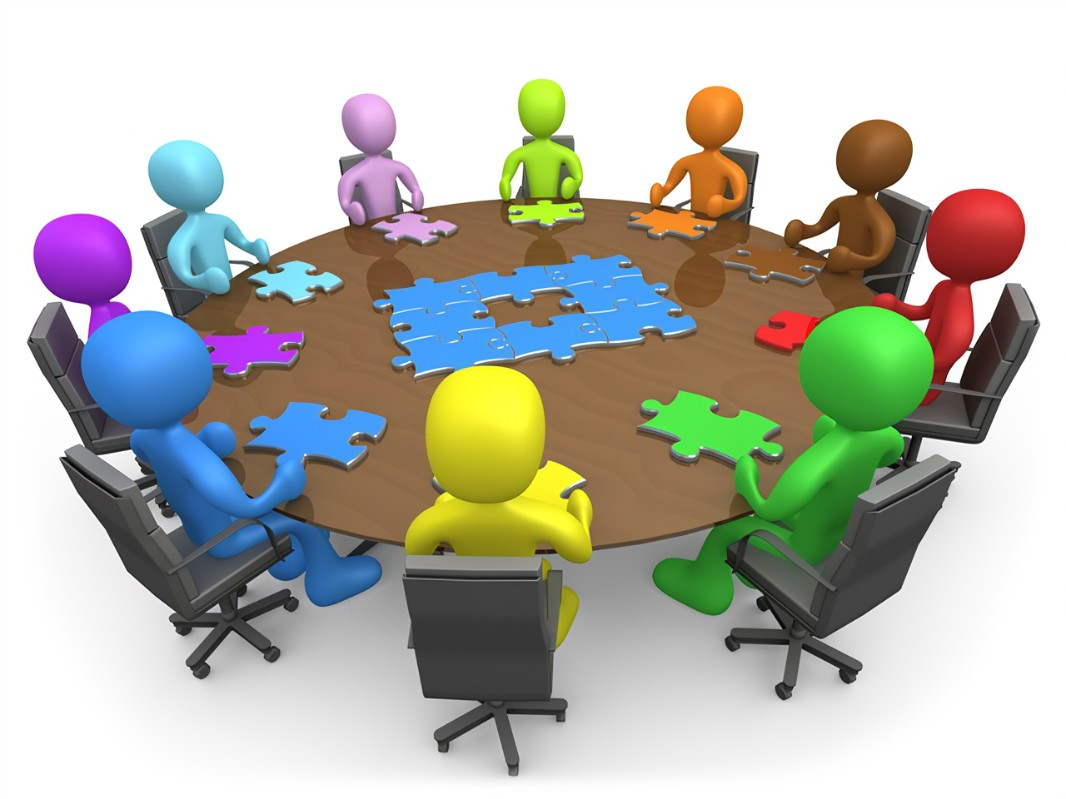 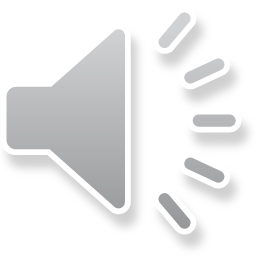 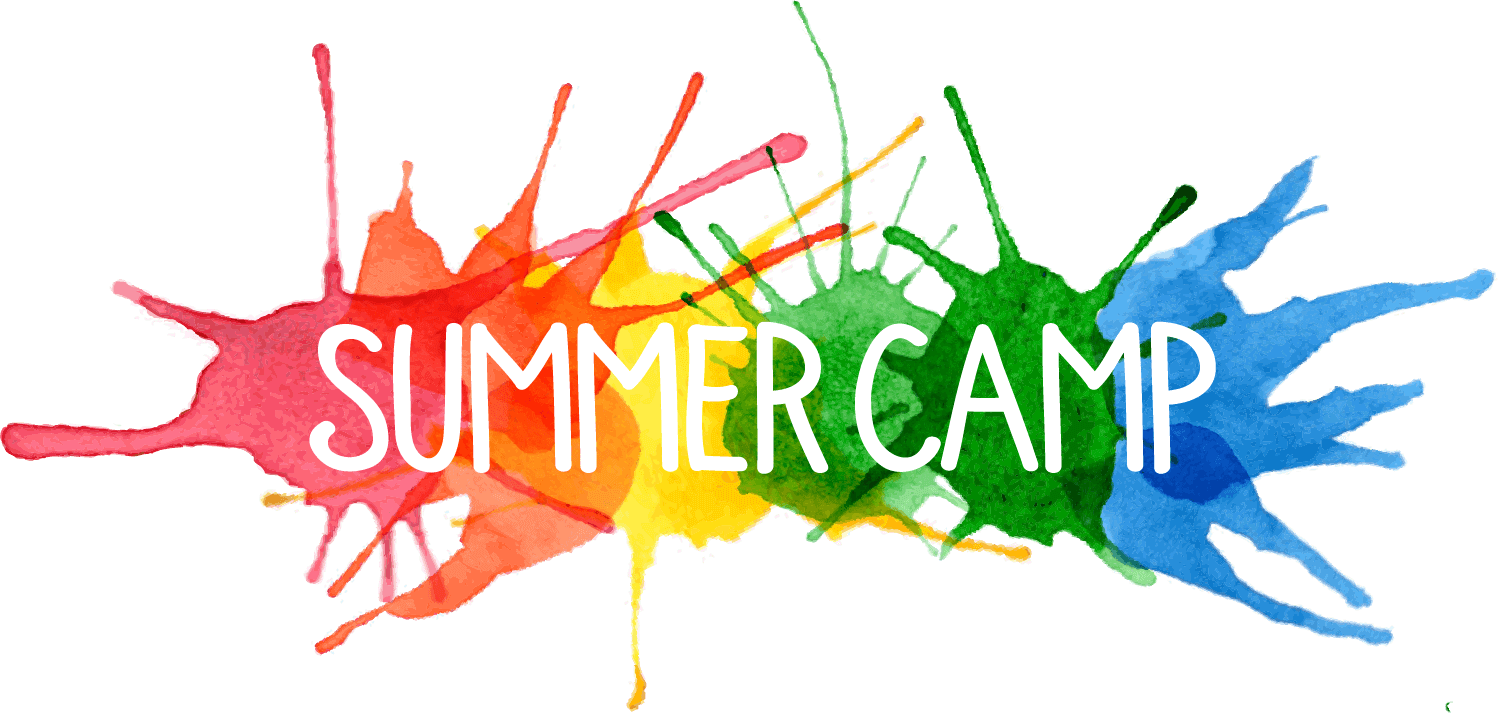 Day Camp services provide a creative, interactive experience for a limited period of hours per day and days per year. These services contribute to the individual’s mental, physical, and social growth by facilitating access to preferred activities. 
Overnight camp provides a creative experience on a 24-hour per day basis for a limited period of time and contribute to the individual’s mental, physical, and social growth. Camping services and associated travel expenses must demonstrate a cost-effective measure to meet the needs of the individual.
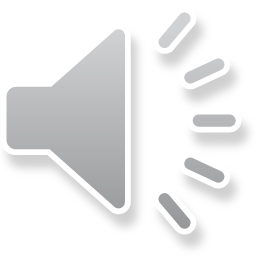 CAMP and Residential Providers
Here are 3 potential paths for a client in a Community Care Facility (CCF) to attend day or overnight camp:
Client attends day or over-night camp funded by the CCF. ACRC will consider funding cost that exceeds the client’s cost for the placement. 
ACRC funds the day or overnight camp; the CCF does not bill for residential services during this time. 
Client and CCF work together mutually to create a camp experience. 
	Example: weekend camping trip, fishing trip, day trips, excursions, etc.
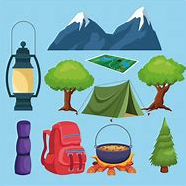 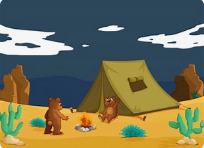 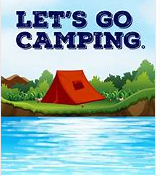 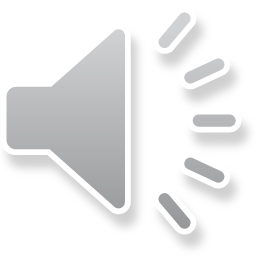 Social Recreational Activities and Residential Providers
Residential providers are responsible to provide social recreational activities.
Per Title 22 California Code of Regulations sections: 85079 (Adult) 83079 (Small family Home) 87219 (RCFE) CCL Licensee’s shall ensure planned recreational activities are provided for clients.  SC’s will facilitate discussion about Social rec services at the planning team level to ensure clients interest and need is met
ACRC will consider requests from the client or CCF for Non-Medical Therapy. These may include opportunities in the community such as: specialized recreation, art, dance and music, etc.
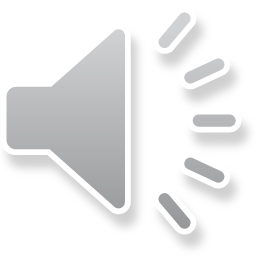 More opportunities…
Socialization Training: Services that address the development in social and behavioral domains with the objective of enhancing age appropriate social functioning, as appropriate to the individual’s potential. These services may be purchased for individuals through the age of 21. Think about social recreational opportunities within the home, board games, activities, barbeques, etc.
Non-Medical Therapies: Assistance provided by non-medical personnel to benefit a client’s mind and body. Examples of non-medical therapies may include, but are not limited to, specialized recreation programs, or art, music and dance, provided for therapeutic benefit.
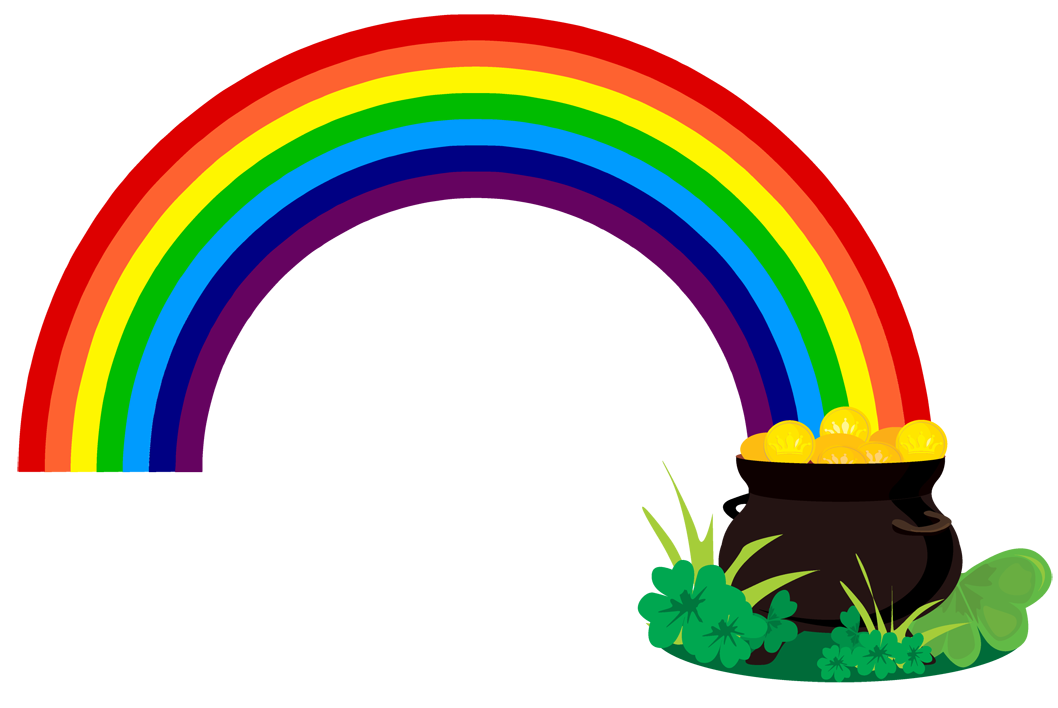 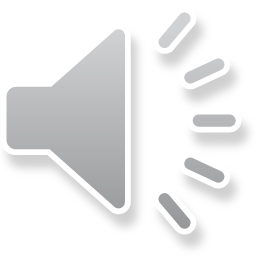 Desired Outcomes~Increased utilization and access to social recreational services. ~Support and training to people who facilitate and provide services.~Accessibility and community integration.~Support for individuals with varying needs.~Strong partnerships with community organizations.
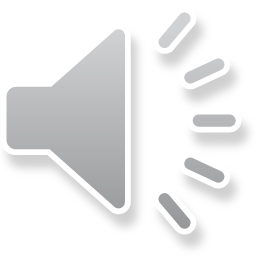 ACRC is committed to:
Promote this initiative.
Securing a variety of vendored providers to meet your social recreation and camp needs.
Sharing information about available social recreation and camp opportunities.
Outreach to spread the word about these opportunities.
Present to Stakeholders through public meetings.
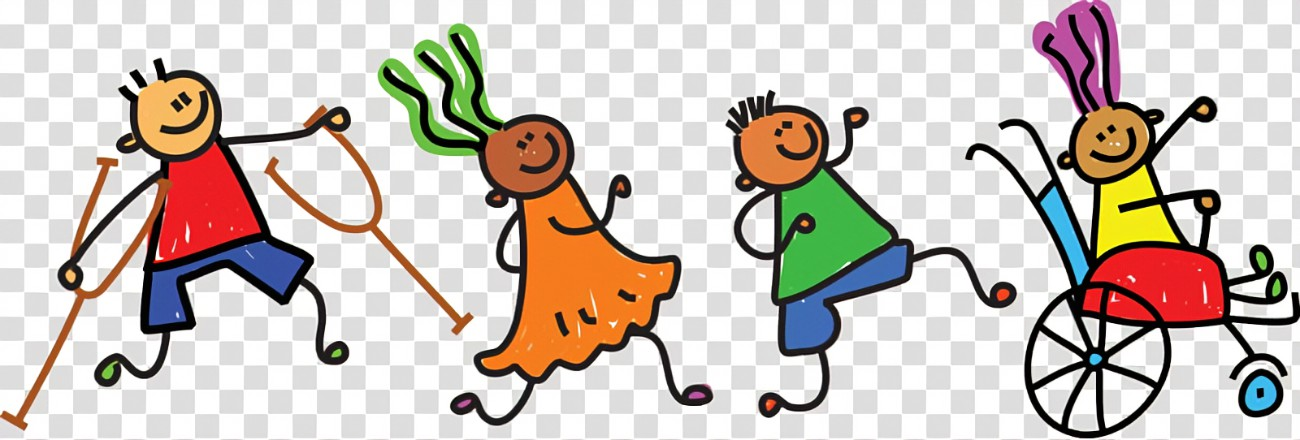 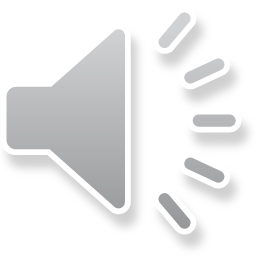 If you have other questions please contact your service coordinator
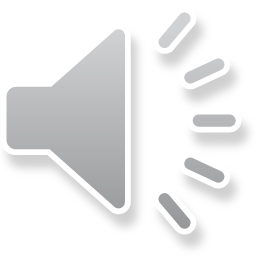